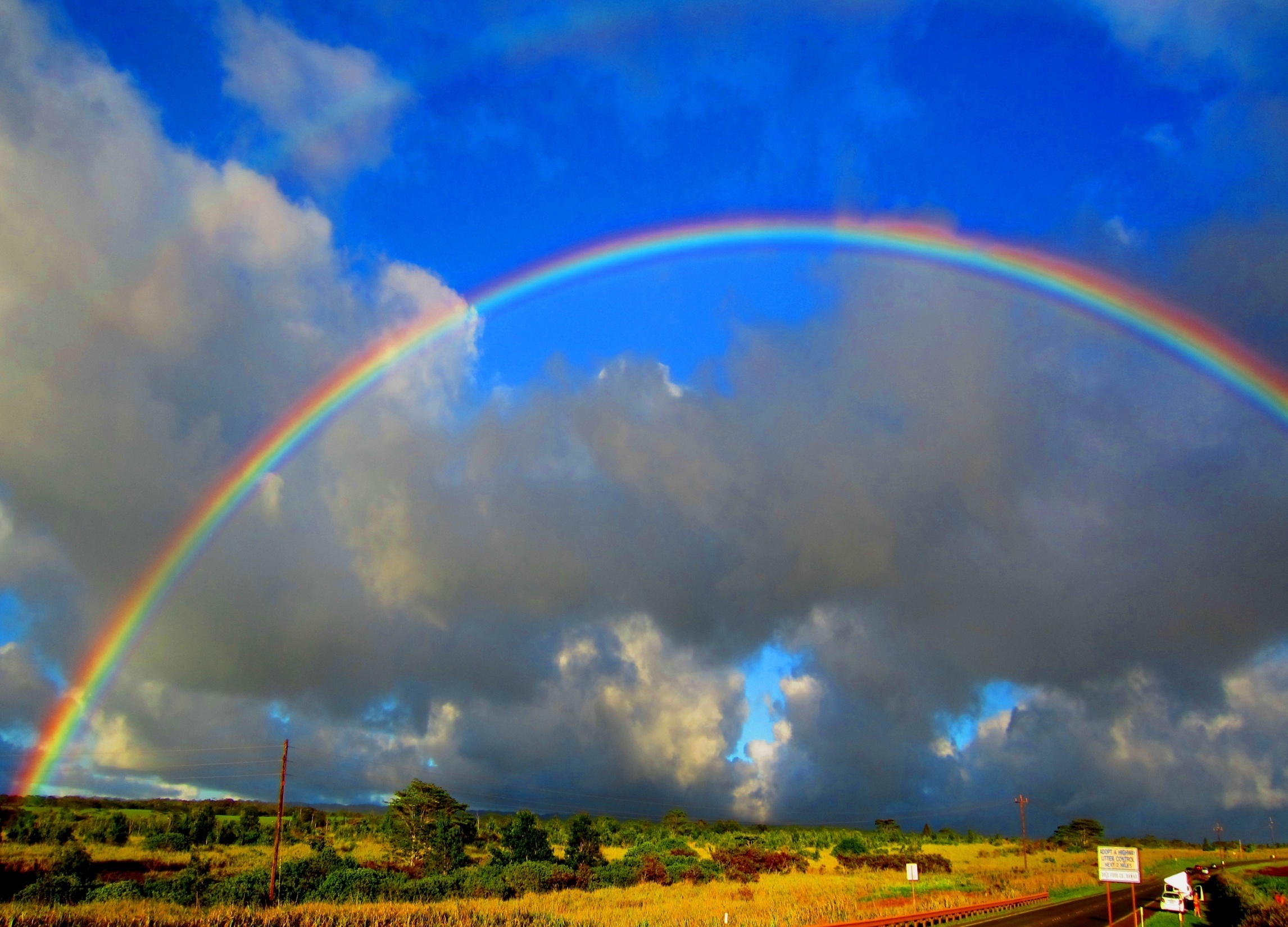 Watch Night Service- Dec 31, 2015
Theme
‘Promises to count on’
2 Biblical Principles for 2016
By Rev. Paul Royappa
Genesis 41:50-52
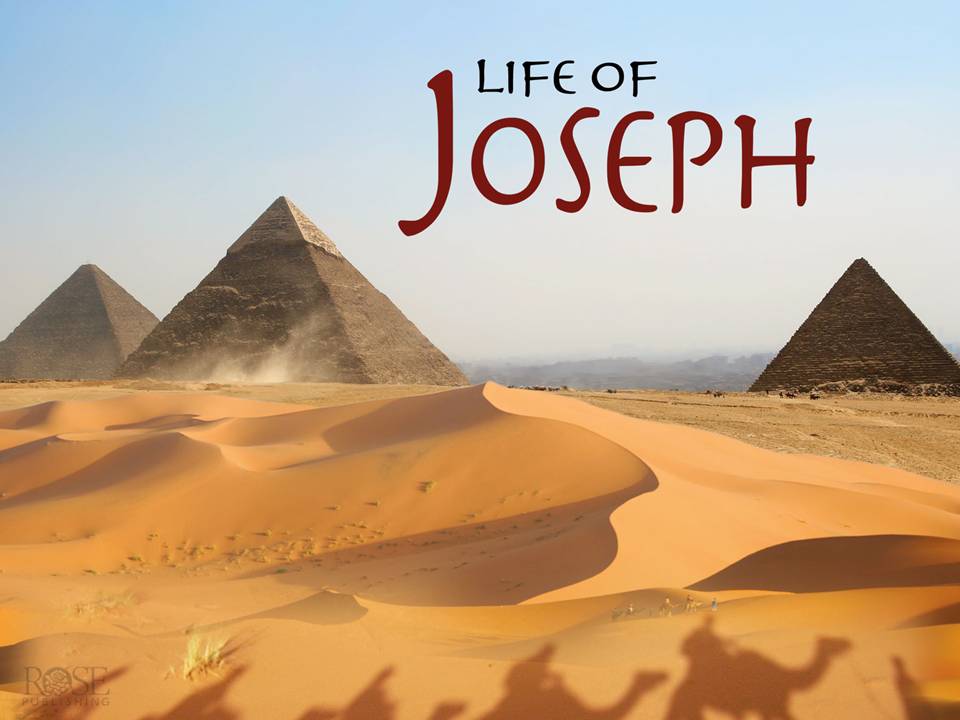 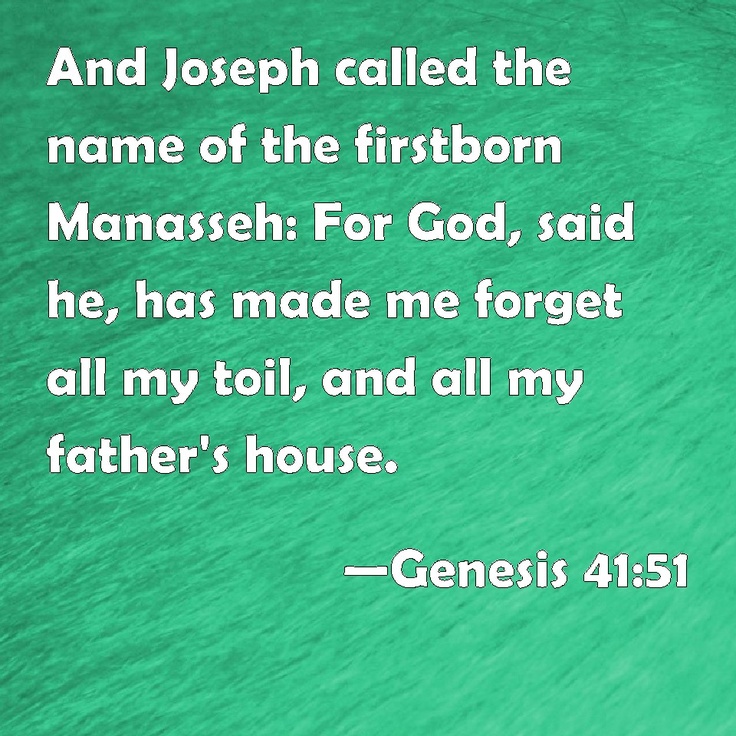 From
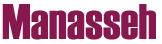 Biblical Principle 
Genesis 41:51
No.1:Manasseh  
 Do not live with the trouble of the past- Forget
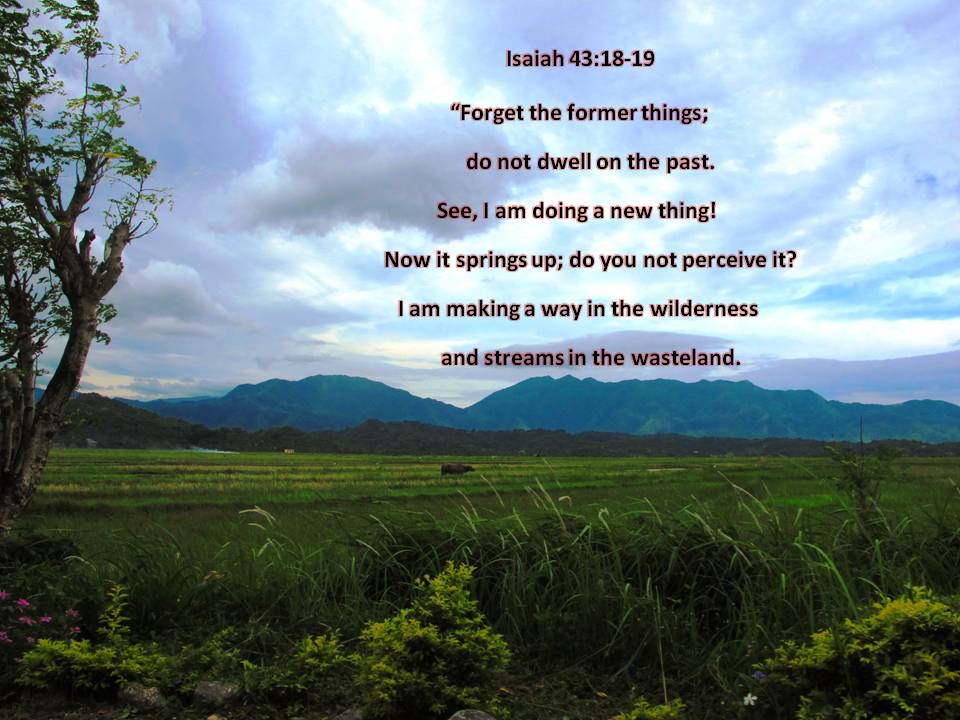 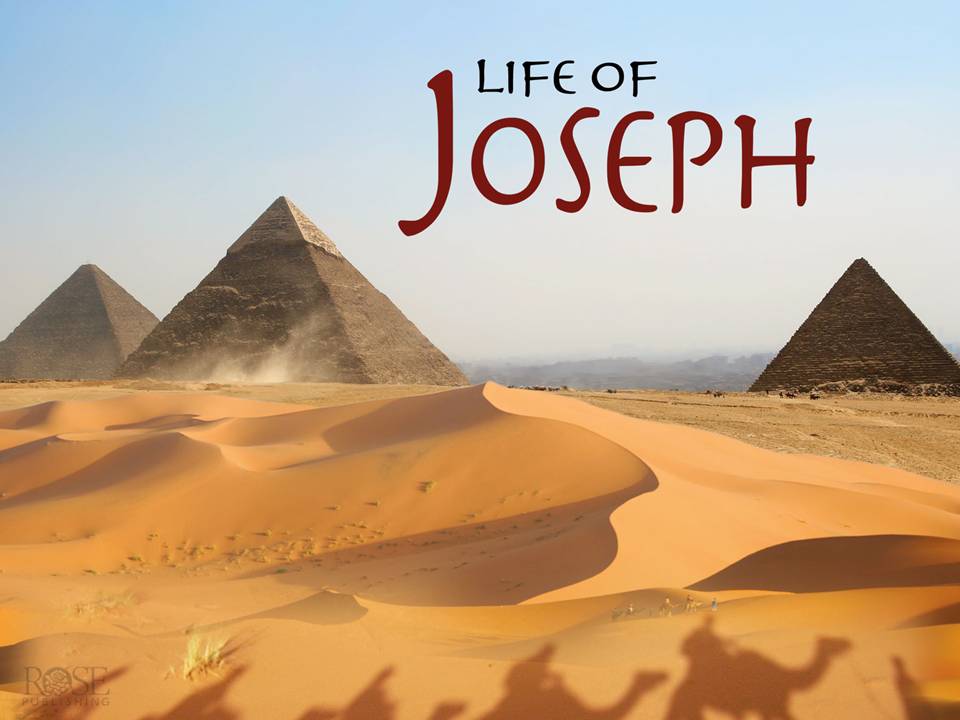 From
Biblical Principle 
Gen 41:52
No.2: Ephraim 
Trust and Count on God for 2016 and future
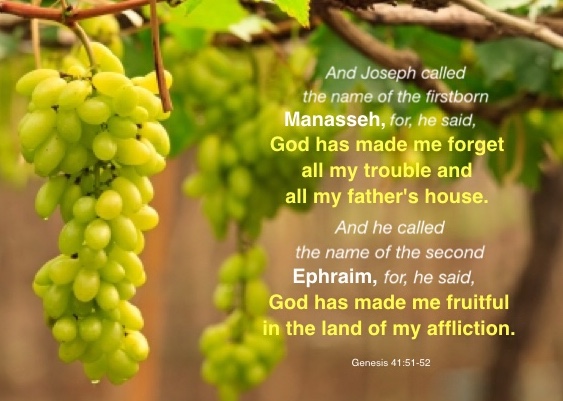 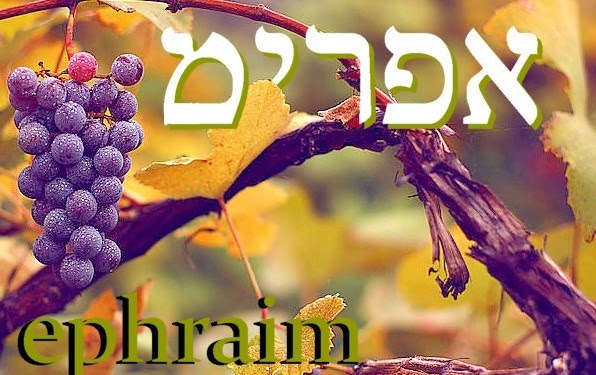 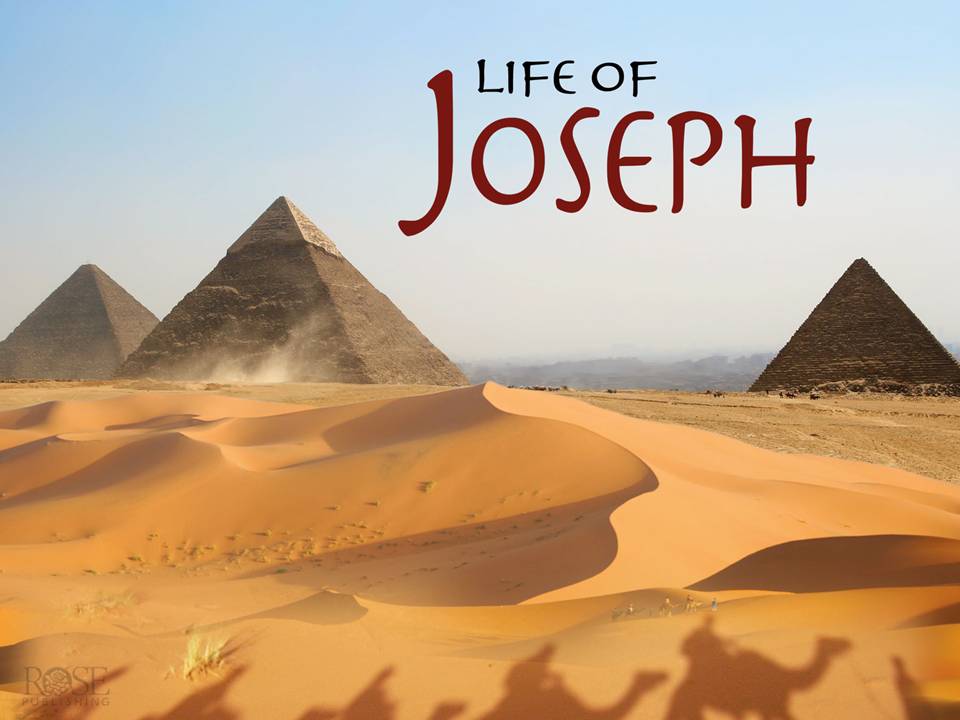 From
Biblical Principle 
Gen 41:52
No.2: Ephraim 
Trust and Count on God’s promises for 2015 and future
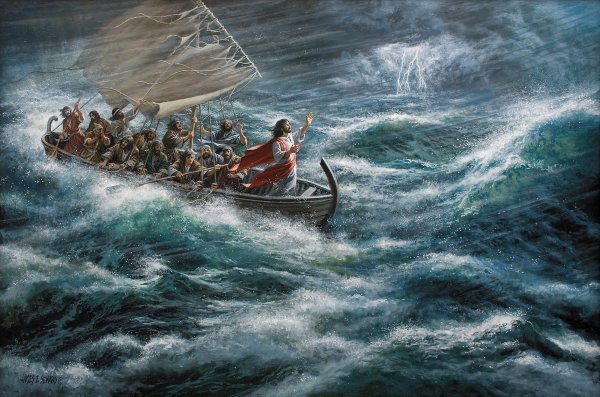 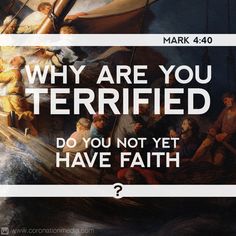 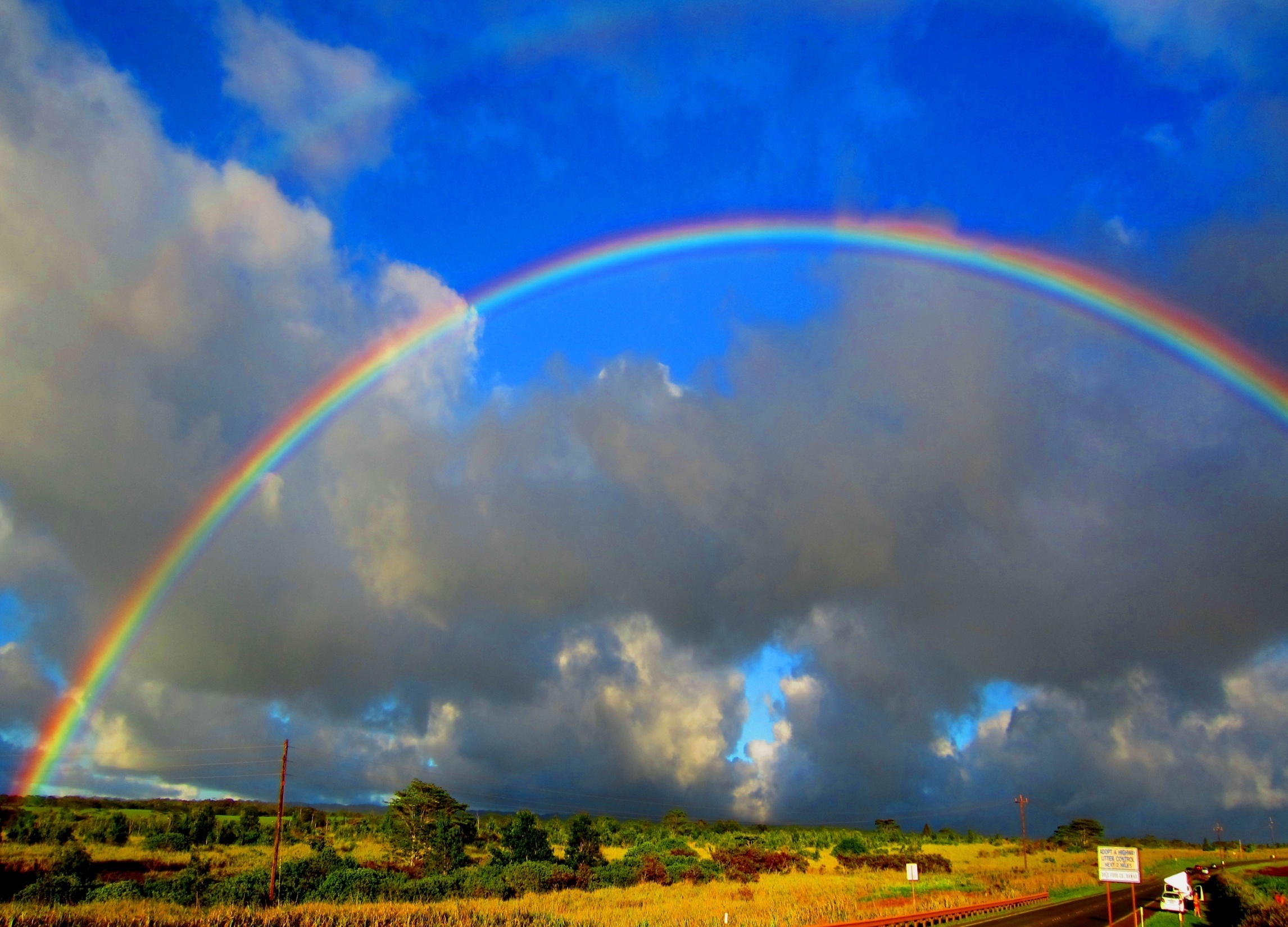 Application
‘Promises to count on’
2 Biblical Principles for 2016
Manasseh - Ephraim
Genesis 41:50-52